Defence Force Service Commission
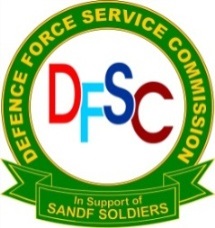 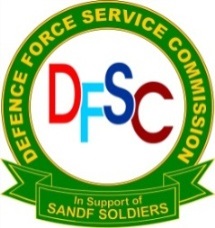 Briefing by the Defence Force Service Commission on its Annual Activity Report for Financial Year 2020/21

Presented by: 

The Chairperson of the Defence Force Service Commission, Mr I.H. Robertson on  
09 September 2021 18:00 to 21:00
2021/11/12
Defence Force Service Commission
1
Defence Force Service Commission
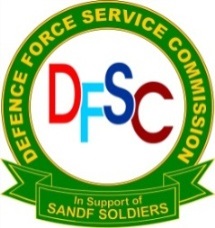 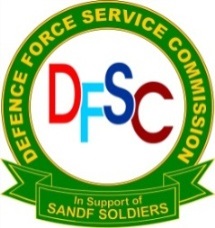 AIM 

The Joint Standing Committee on Defence will be informed on  
the subject of 
 the Annual Activity Report of the
 Defence Force Service Commission 
for Financial Year 2020/21
2021/11/12
Defence Force Service Commision
2
Annual Activity Report and Financial Statements FY2020/21
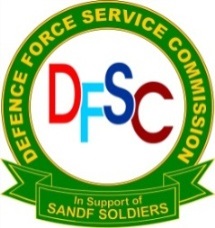 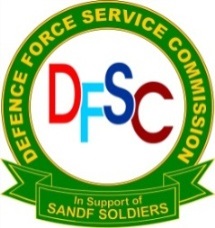 SCOPE

The presentation is aligned with four appropriate and relevant parts contained in the DFSC AAR FY2020/21 namely:

A.	Performance Information – from slide 5.
Governance – from slide 21.
HR Management – from slide 28.
Financial Information – from slide 33.

The presentation will also indicates the alignment of its activities towards the realization of its objectives within the Strategic Intent of the Commission.
2021/11/12
Defence Force Service Commission
3
Annual Activity Report and Financial Statements FY2020/21
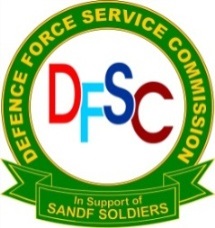 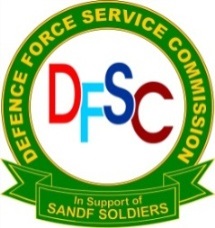 STRATEGIC INTENT 

The four Strategic Objectives of the Commission directed its intentional focus to execute its mandate effectively as promulgated in the Defence Amendment Act, Act 22 of 2010.  The Commission’s activities contributed in its compliance towards the: 
 
Timeous submission of its Annual Activity Report FY2020/21; 
The tabling of recommendations on Living Adjustments for FY2021/22; 
The submission of six reports on findings and recommendations that can enhance working conditions and the morale of soldiers with the consistent and objective implementation of existing policies as well as the revision of some  policies on conditions of service, and 
The monitoring and evaluation of the implementation of policies on conditions of service.
2021/11/12
Defence Force Service Commission
4
Annual Activity Report and Financial Statements FY2020/21
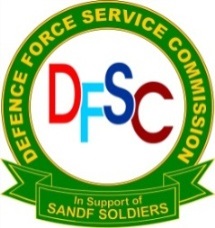 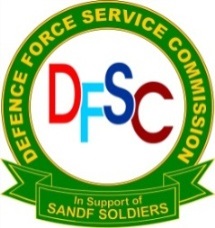 Part B:  PERFORMANCE INFORMATION:  
This part comprised of two sub-sections namely: 

1.  Financial Performance Information – from slide 6, and

2.  Non-financial Performance Information – from slide 11.
Defence Force Service Commission
2021/11/12
5
Annual Activity Report and Financial Statements FY2020/21
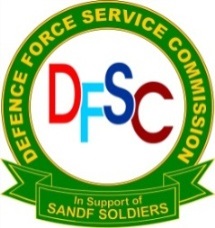 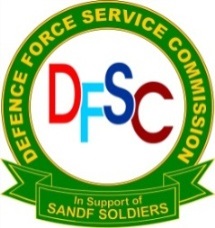 Part B:  PERFORMANCE INFORMATION:  
Financial Performance Information
The DFSC Vote:   (page 27:  AAR FY2020/21)

In order to execute its mandate as per Sec 62B. (1) and 62H. (2) of the Defence Amendment Act, the DFSC manages and controls expenditure of its Vote through regular Budget Control Committee meetings.  

A detailed explanation on the expenditure of the DFSC is shown in slide 34.
Defence Force Service Commission
2021/11/12
6
[Speaker Notes: Look at entire presentation and decide at the end]
Annual Activity Report and Financial Statements FY2020/21
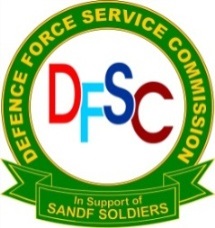 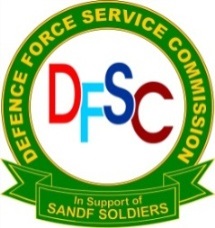 Part B:  PERFORMANCE INFORMATION:  
1.  Financial Performance Information (continues)
The DFSC Vote (continue):   (pages 27 & 30:  AAR FY2020/21)

The DFSC surrendered 26.85% (Rm4.6) of its Operational Budget due to savings as a result of non-expenditure due to the impeding effects of                  COVID-19 and related Health Regulations that prevented the Commission to execute planned activities such as follow-up and consultative visits to Military Bases; Units and Operation CORONA areas, as well as the conducting of virtual and hybrid DFSC Plenary and Committee meetings comparing to actual meetings.
2021/11/12
Defence Force Service Commission
7
[Speaker Notes: More info – detail than what is on the screen
Give context why the website was cancelled – put on hold – price to high – went through process – for resubmission]
Annual Activity Report and Financial Statements FY2020/21
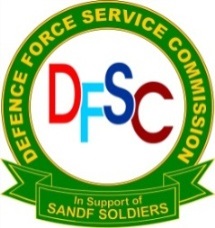 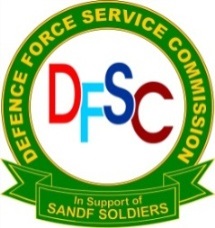 Part B:  PERFORMANCE INFORMATION:  
1.  Financial Performance Information (continues)
The DFSC Vote (continue):   (pages 27 & 30:  AAR FY2020/21)

The cancellation of a tender for the appointment of an actuarial consultant to the amount of R980 693 because none of the tender bidders complied with the minimum tender requirements.

The acquisition of DFSC Website to the amount of Rm1.5 was deferred in order to obtain further clarity on the costing and cost effectiveness that is less than the projected amount of RM1.5 by SITA.

The surrendering of Rm2.3 to fund COVID-19 response initiatives.
2021/11/12
Defence Force Service Commission
8
[Speaker Notes: More info – detail than what is on the screen
Give context why the website was cancelled – put on hold – price to high – went through process – for resubmission]
Annual Activity Report and Financial Statements FY2020/21
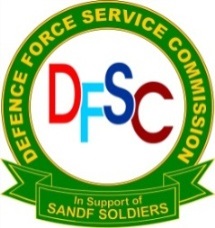 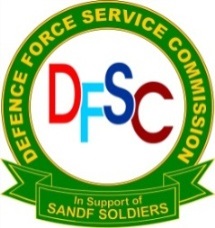 Part B:  PERFORMANCE INFORMATION:  
1.  Financial Performance Information (continues)
The DFSC Vote (continue):   (pages 28 & 29:  AAR FY2020/21)

The DFSC underspent R2 333 369 of the allocated R10 515 063 HR Budget due to:  
The inability to appoint an Assistant Director researcher to the amount of                          R508 000 due to an outstanding Labour Court case.  Although the Commission took a stance to finalise this issue; liaised with the State Attorney as well as with the DOD Legal Division and proposed a counter settlement offer, the finalisation of this matter is outside the control of the Commission.  
The protracted HR Acquisition system within the DOD delayed the appointment of the Level 4 Driver of which the Selection Interview were  held in November 2019.  This contributed to the underspending of a further R227 000.
2021/11/12
Defence Force Service Commission
9
Annual Activity Report and Financial Statements FY2020/21
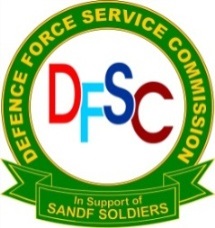 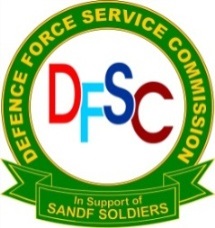 Part B:  PERFORMANCE INFORMATION:  
1.  Financial Performance Information (continues)
The DFSC Vote (continue):   (pages 28 & 29:  AAR FY2020/21)

A member was staffed in the vacant Level 5 Procurement Clerk post, but resigned within 24 hours.  This contributed to a further underspending of R262 000.  
It was budgeted for ten Commissioners but only eight Commissioners were appointed thus a saving on two vacant Commissioners posts;
The non-payment of Performance Incentives, and 
The non-implementation of the three year multi-term public wage agreement.
2021/11/12
Defence Force Service Commission
10
Annual Activity Report and Financial Statements FY2020/21
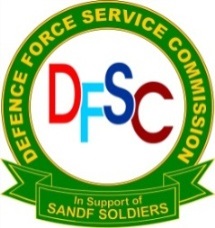 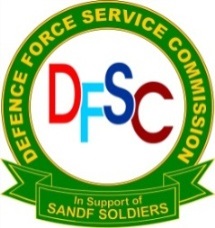 Part B:  PERFORMANCE INFORMATION:  
2.  Non-Financial Performance Information:
Auditor General’s report:  (page 31:  AAR FY2020/21)

The Auditor General of South Africa (AGSA) did not perform any formal audit on the performance information submitted within the Annual Activity Report of FY2019/20. 

The DFSC was made aware that the AGSA performed audits on sample transactions within the DOD.  No audit findings were communicated to the Commission subsequent to any audits to the DOD.
2021/11/12
Defence Force Service Commission
11
[Speaker Notes: Over-performed or underperformed – validated by audit – how did we get to that statement – quantify performance against targets]
Annual Activity Report and Financial Statements FY2020/21
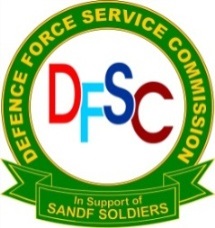 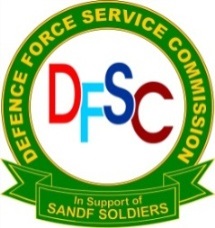 Part B:  PERFORMANCE INFORMATION:  
2.  Non-Financial Performance Information (continues)
(b)  Outputs of the DFSC:  

The DFSC complied with its Level 1 Strategic Output as per its Strategic Intent as guided by the Defence Amendment Act, Sec 62H(1)(b) namely to submit “ … within two months after the end of each financial year submit a report on its activities and findings to the Minister”. 

The Commission submitted its AAR FY2020/21 to the Minister on 27 May 2021.  An electronic copy of this AAR was also  tabled in Parliament on 27 May 2021.
2021/11/12
Defence Force Service Commission
12
Annual Activity Report and Financial Statements FY2020/21
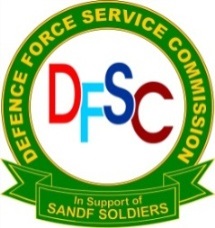 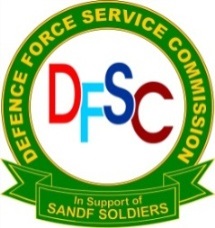 Part B:  PERFORMANCE INFORMATION:  
Non-Financial Performance Information (continues)
Overview on the performance information of the DFSC:  
(The activities of the DFSC are reflected from page 72 in the AAR FY2020/21)

The DFSC took part in 104 activities and engagements during FY2020/21 in order to achieve its objectives as per the Strategic Intent of the Commission. 
This included two virtual meetings with Parliamentary Committees.  One with the Joint Standing Committee on Defence (JSCD) on 04 June 2020, and one with the Port Folio Committee on Defence and Military Veterans (PCDMV) on 22 October 2020.
2021/11/12
Defence Force Service Commission
13
Annual Activity Report and Financial Statements FY2020/21
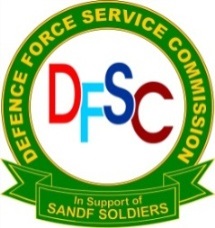 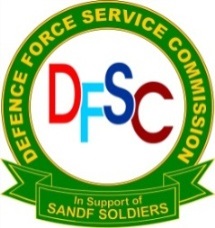 Part B:  PERFORMANCE INFORMATION:  
Non-Financial Performance Information (continues)

The DFSC was invited to attend three briefings by Strategic Stakeholders (Department of Public Works; Department of Defence and Surgeon General) to Parliamentary Committees.  

The Commission was invited to attend two workshops hosted by the Parliamentary Committees.  One was between the PCDMV and the Department of Defence and the second one was the combined workshop between the JSCD and the PCDMV.
2021/11/12
Defence Force Service Commission
14
[Speaker Notes: Pages 41 to 44 in the hard copy AAR]
Annual Activity Report and Financial Statements FY2020/21
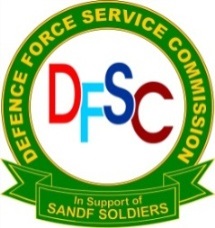 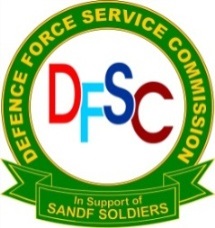 Part B:  PERFORMANCE INFORMATION:  
2.  Non-Financial Performance Information (continues)
(d)  Performance status of the DFSC:  (page 42:  AAR FY2020/21)

On the second Strategic Output as per the Defence Amendment Act stating that the Commission must … “on an annual basis make recommendations to the Minister on improvement of salaries and service benefits of SANDF members”, the Commission complied by tabling a recommendation on Conditions Of Living Adjustments for FY2021/22 to the Office of the Minister on 31 March 2021.
2021/11/12
Defence Force Service Commission
15
Annual Activity Report and Financial Statements FY2020/21
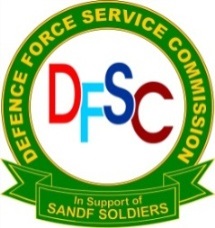 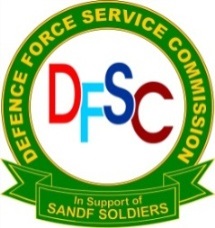 Part B:  PERFORMANCE INFORMATION:  
2.  Non-Financial Performance Information (continues)
(d) Performance status of the DFSC (continue):  (page 42:  AAR FY2020/21)

On its third Strategic Output as per the Defence Amendment Act stating that the Commission must … “Make recommendations to the Minister on policies in respect of conditions of service”, the DFSC submitted six reports with findings and recommendations to the Minister.
2021/11/12
Defence Force Service Commission
16
Annual Activity Report and Financial Statements FY2020/21
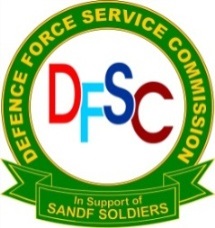 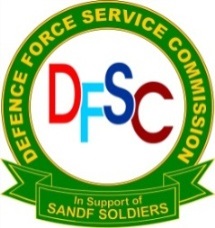 Part B:  PERFORMANCE INFORMATION:  
2.  Non-Financial Performance Information (continues)
(d) Performance status of the DFSC (continue)

Four follow-up visit reports on 1 Military Hospital; 2 Military Hospital; Air Force College and Operation CORONA Bases;

A report on the Intensive Care Unit at 2 Military Hospital, and a 

A consolidated report on the three Military Hospitals.
2021/11/12
Defence Force Service Commission
17
Annual Activity Report and Financial Statements FY2020/21
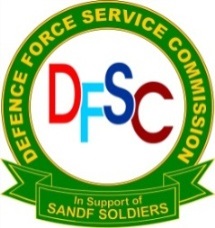 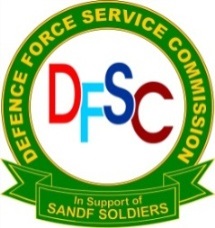 Part B:  PERFORMANCE INFORMATION:  
2.  Non-Financial Performance Information:

The Minister acknowledged the receipt of all the reports and indicated that the reports were distributed to either the Secretary for Defence and or the Chief of the South African National Defence Force to investigate the possibility of implementation and to provide feedback to her Office.  

The Commission has yet not been provided with any feedback or progress reports to date.
2021/11/12
Defence Force Service Commission
18
Annual Activity Report and Financial Statements FY2020/21
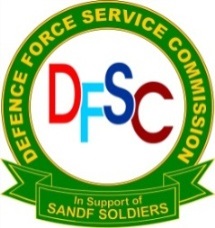 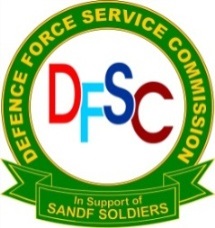 Part B:  PERFORMANCE INFORMATION:  
2.  Non-Financial Performance Information (continues):

The Commission was not required to pursue alternative solutions to its findings which required additional funding.  

Measures were put in place by the DFSC Monitoring and Evaluation (M&E) Committee to follow up on recommendations tabled to the Office of the Minister.
2021/11/12
Defence Force Service Commission
19
[Speaker Notes: Break down – so many for Sec Def and so many from CSANDF – how many can be implemented and why can others not be implemented

Communication with Sec Def should be in writing – we did try – Minister is not implementer -]
Annual Activity Report and Financial Statements FY2020/21
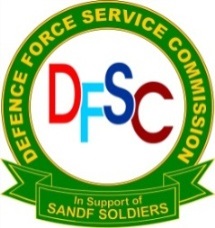 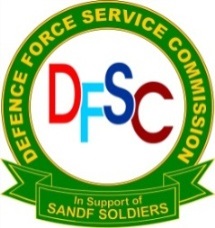 Part B:  PERFORMANCE INFORMATION:  
2.  Non-Financial Performance Information (continues)
(d) Performance status of the DFSC (continues):  (page 42:  AAR FY2020/21)

On its fourth Strategic Output according to Section 62B.(1)(c) of the Defence Amendment Act … to “promote measures and set standards to ensure the effective and 	efficient implementation of policies on conditions of service within the Defence Force …”  the DFSC M&E Committee engaged with several Strategic Stakeholders such as the Internal Audit Division to review the internal processes and procedures within the DFSC.  Throughout, the M&E Committee was involved with follow-up research and the compilation of reports.
2021/11/12
Defence Force Service Commission
20
Annual Activity Report and Financial Statements FY2020/21
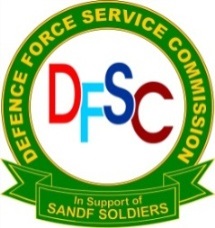 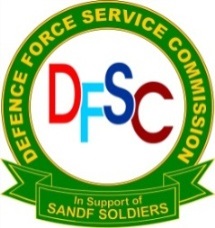 Part C:  GOVERNANCE:
This part comprised of four sub-sections namely: (page 43: AAR FY2020/21)

1.  Risks and Mitigating actions – from slide 22. 
Fraud and Corruption prevention – slide 25.
Health and Safety Issues – slide 26.
Portfolio Committees – slide 27.
2021/11/12
Defence Force Service Commission
21
Annual Activity Report and Financial Statements FY2020/21
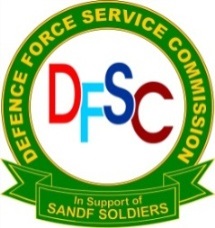 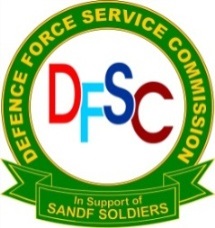 Part C:  GOVERNANCE:  
1.  Risks and Mitigating actions:  Operational Risks:  (page 44: AAR FY2020/21)
2021/11/12
Defence Force Service Commission
22
Annual Activity Report and Financial Statements FY2020/21
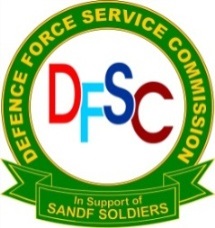 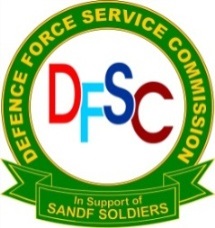 Part C:  GOVERNANCE:  
1.  Risks and Mitigating actions: Ethics and Code of Conduct:  (page 45: AAR FY2020/21).
2021/11/12
Defence Force Service Commission
23
Annual Activity Report and Financial Statements FY2020/21
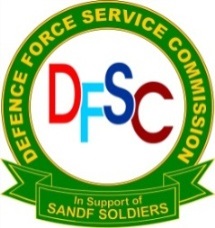 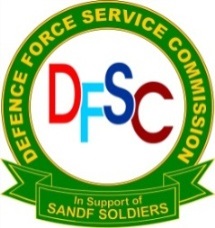 Part C:  GOVERNANCE:  


The DFSC is making use of the NT prescribed template provided to the Department of Defence to compile its Risk Register.  This template makes provision for the utilization of a color code risk identification.  The information within the DFSC Risk Register is also populated in the DOD Risk Register.
2021/11/12
Defence Force Service Commission
24
Annual Activity Report and Financial Statements FY2020/21
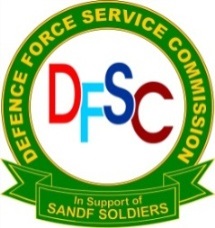 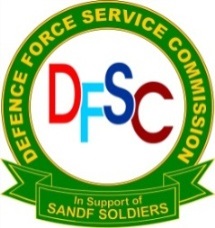 Part C:  GOVERNANCE:  
2.  Fraud and Prevention:  (page 45: AAR FY2020/21)

No incidences of fraud and or corruption were registered or investigated during reporting period.

All procurement processes and procedures are executed according to DOD Procurement policies and Instructions that are aligned with NT policies and regulations.
2021/11/12
Defence Force Service Commission
25
Annual Activity Report and Financial Statements FY2020/21
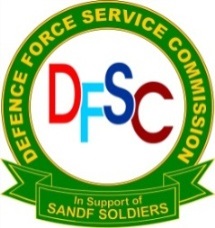 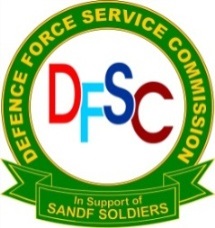 Part C:  GOVERNANCE:  
3.  Health and Safety Issues: (page 45: AAR FY2020/21)

Health related hazards, risks and dangers are reported to the appointed OHS Officer within the South African Medical Health Service (SAMHS) Head Quarters, where the DFSC is located.  
The DFSC complied with all COVID-19 Regulations in terms of hand sanitizers, gloves, social distances and masks which were supplied to the employees by the DOD.  Employees were working on a rotational basis.  The building and offices are de-contaminated bi-weekly by SAMHS.
Three Commissioners and four members of the Secretariat were diagnosed with COVID-19.
2021/11/12
Defence Force Service Commission
26
Annual Activity Report and Financial Statements FY2020/21
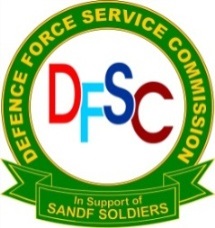 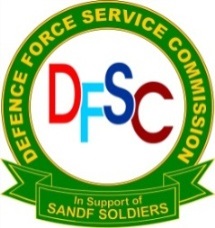 Part C:  GOVERNANCE:  
4.  Portfolio Committees:  (page 47: AAR FY2020/21)

The Commission appeared before the JSCD on 04 June 2020 to reflect on its responses emanating from questions tabled by the JSCD during the previous appearance of the DFSC before the JSCD on 20 March 2020. 

The Commission presented its AAR FY2019/20 to the PCDMV on                         22 October 2020.
2021/11/12
Defence Force Service Commission
27
Annual Activity Report and Financial Statements FY2020/21
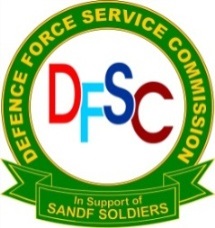 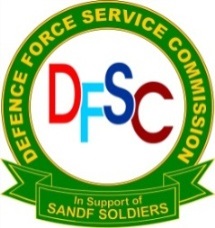 Part D:  HUMAN RESOURCES MANAGEMENT:
This part comprises of sub-sections namely: 

1.    The status of HR in the DFSC – slide 29. 
HR Priorities for the year under review and their impact – slide 30. 
Employee Performance Management – slide 31. 
Challenges faced by the DFSC – slide 32.
2021/11/12
Defence Force Service Commission
28
Annual Activity Report and Financial Statements FY2020/21
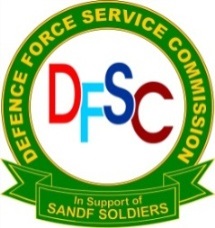 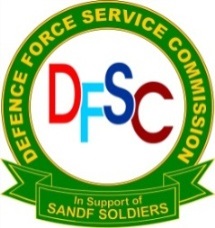 Part D:  HUMAN RESOURCES MANAGEMENT:  
1.  The Status of HR in the DFSC:  (page 49: AAR FY2020/21)

Twelve of 19 approved structural posts are staffed (63.15%). 
Three posts are unfunded (Commission Secretary; Media and Case Management Clerk).
Three members of the ResF augmented support services within the Secretariat during April 2020; two ResF members from May until September and one ResF member for the remaining of the FY.
2021/11/12
Defence Force Service Commission
29
[Speaker Notes: No additional members were staffed within the Secretariat since 01 April 2020.

Review the structure currently]
Annual Activity Report and Financial Statements FY2020/21
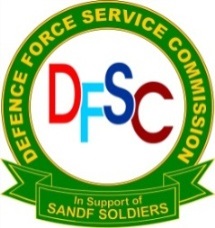 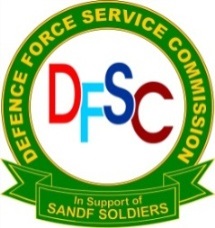 Part D:  HUMAN RESOURCES MANAGEMENT:  
HR Priorities for the year under review and their impact: 
(page 53: AAR FY2020/21)

The Procurement Clerk was appointed wef 01 October and resigned within 24hours.

The DFSC is awaiting the appointment of a driver.
2021/11/12
Defence Force Service Commission
30
Annual Activity Report and Financial Statements FY2020/21
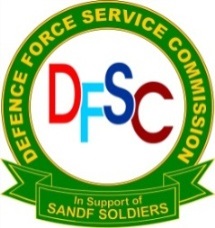 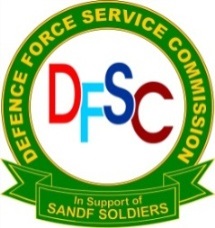 Part D:  HUMAN RESOURCES MANAGEMENT:  
3.  Employee Performance Management:  (page 53: AAR FY2020/21)


The DFSC complied with the Performance Management and Development System implemented within the DOD.
2021/11/12
Defence Force Service Commission
31
Annual Activity Report and Financial Statements FY2020/21
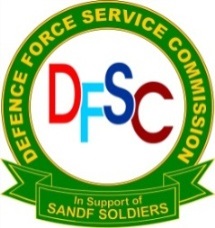 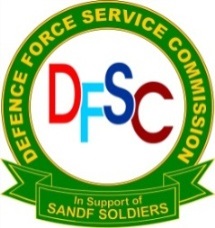 Part D:  HUMAN RESOURCES MANAGEMENT:  
4.  Challenges faced by the DFSC:  (page 54: AAR FY2020/21)

The structure and appointment levels of the Secretariat as was proposed by the Interim National Defence Force Service Commission does not commensurate to the output and work required by the Commission.  A DFSC Task Team is currently working on proposals to restructure a Secretariat that will be aligned with proposals for the amendment of the Defence Act.  This proposed structure will and can ensure a fully functional and effective Commission.
2021/11/12
Defence Force Service Commission
32
[Speaker Notes: Structure is not commensurate the work of the Commission.  We are working on the restructuring of the DFSC – allow to accommodate -]
Annual Activity Report and Financial Statements FY2020/21
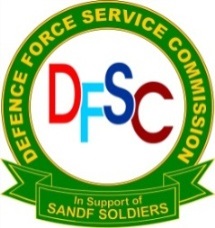 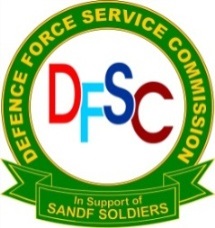 Part E:  FINANCIAL INFORMATION:
This part comprised of eight sub-sections namely: 

Programme Expenditure – slide 34. 
Overview of the Financial Results of the DFSC – slide 35. 
Virements and Role Overs - slide 36. 
Unauthorised, Irregular, Fruitless and Wasteful Expenditure – slide 37.   
Asset Management – slide 38.
Gifts and Donations received in kind from non-related parties – slide 39.
Exemptions and deviations received from the National Treasury – slide 40.
Events after the reporting date – slide 41.
2021/11/12
Defence Force Service Commission
33
Annual Activity Report and Financial Statements FY2020/21
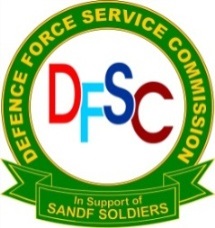 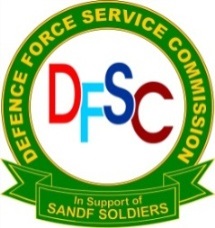 Part E:  FINANCIAL INFORMATION:  1. Programme expenditure:  (page 56: AAR FY2020/21)
2021/11/12
Defence Force Service Commission
34
Annual Activity Report and Financial Statements FY2020/210
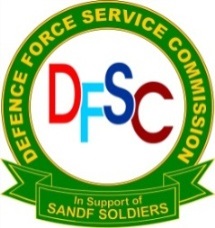 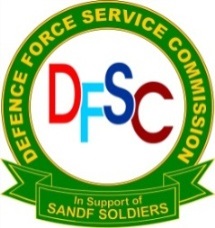 Part E:  FINANCIAL INFORMATION: 
2.	Overview of the Financial Results of the DFSC   (page 57: AAR FY2020/21)

The DFSC executed its mandate within the allocated budget affirmed by 104 activities in order to advance its mission statement “to provide quality advice to the Minister of Defence in pursuit of a better life for soldiers”.

Total expenditure of its allocated budget:  76.92%.
Total expenditure on Item 10 HR Budget:  77.81%.
The surrendering of Rm2.3 to fund COVID-19 response initiatives during QR1. 
Surrendered:  Rm4.6 during QR4.  The reasons were indicated in slides 6, 7 & 8.
Subsequent to the surrendering of funds, total expenditure on Operational Budget: 72.48%.
2021/11/12
Defence Force Service Commission
35
Annual Activity Report and Financial Statements FY2020/21
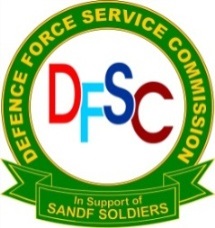 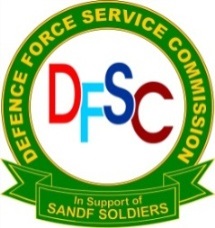 Part E:  FINANCIAL INFORMATION: 
3.  Virements and Role Overs:  (page 58: AAR FY2020/21)


The DFSC was not subjected to any virements and or roll overs for FY2020/21.
2021/11/12
Defence Force Service Commission
36
Annual Activity Report and Financial Statements FY2020/21
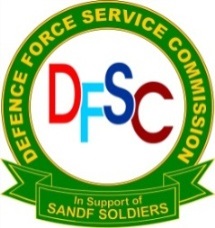 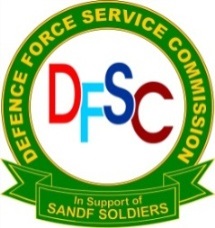 Part E:  FINANCIAL INFORMATION: 
4.  Unauthorised, Irregular, Fruitless and Wasteful Expenditure:                                (page 58: AAR FY2020/21)

No unauthorised, irregular, fruitless and wasteful expenditure took place during FY2020/21.
2021/11/12
Defence Force Service Commission
37
Annual Activity Report and Financial Statements FY2020/21
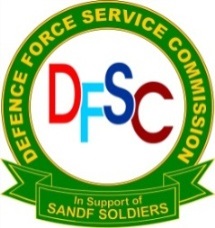 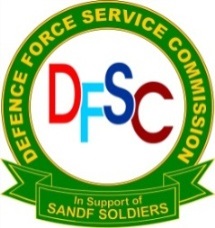 Part E:  FINANCIAL INFORMATION:  
5.     Asset Management:  (page 58: AAR FY2020/21)

The DFSC can report that there were no findings nor any discrepancies on its Asset Management Register for FY2020/21.

The DFSC does not own any public, capital or infrastructure assets exceeding the amount of R500 000.
2021/11/12
Defence Force Service Commission
38
Annual Activity Report and Financial Statements FY2020/21
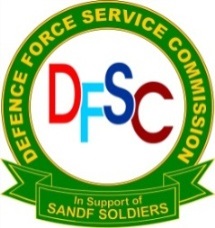 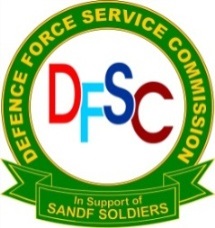 Part E:  FINANCIAL INFORMATION: 
6.  Gifts and Donations received in kind from non-related parties:                           (page 59: AAR FY2020/21)

The DFSC did not receive any gifts that require recording and inclusion in the DFSC Gift Register during FY2020/21.
2021/11/12
Defence Force Service Commission
39
Annual Activity Report and Financial Statements FY2020/21
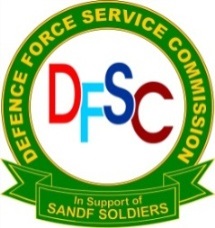 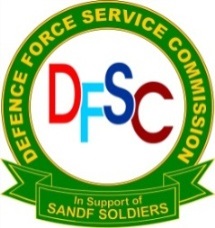 Part E:  FINANCIAL INFORMATION: 
7.  Exemptions and deviations received from the National Treasury:                 (page 59: AAR FY2020/21)

The Commission did not request for any exemptions or deviations from NT during the reporting period.  

The DFSC complies with the new Cost Containment measures as per the Guide for Members of the Executive (Ministerial Handbook).
2021/11/12
Defence Force Service Commission
40
Annual Activity Report and Financial Statements FY2020/21
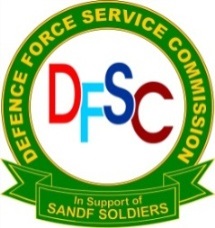 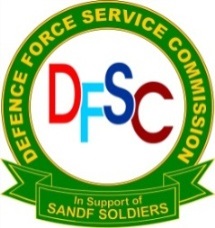 Part E:  FINANCIAL INFORMATION:  
8.  Events after the reporting date:  (page 59: AAR FY2020/21)

No events, favourable and unfavourable, occurred subsequent to 31 March 2021 that had a financial implication on the DFSC.
2021/11/12
Defence Force Service Commission
41
[Speaker Notes: The Commission had its last actual DFSC Planning Sessions on 20 and 21 March 2020 before the National State of Disaster was declared and a Level 5 lock down was implemented from 27 March 2020.  The Commission was able to interact more frequently through webinars and virtual platforms, and although the visibility of the Commission at Military Bases and Units were prohibited, the Commission was able to focus on strategic issues and effectiveness of the respective DFSC Committees.]
Annual Activity Report and Financial Statements FY2020/21
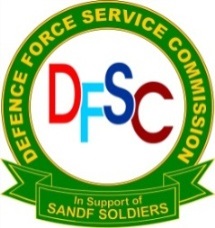 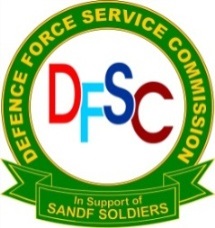 IN CONCLUSION 

MOD&MV: “I therefore like to re-affirm my commitment to address any impediment(s) to the DFSC in executing its mandatory functions. The Commission’s role is to exercise independent oversight on the service conditions of the SANDF members and recommend improvements that will enhance the effectiveness and efficiency in the DOD and the SANDF”. 
Sec Def: “It was encouraging that the Commission and I agreed and committed to strengthen the working relations between the two environments”.
CSANDF: “As the Chief of the South African National Defence Force (CSANDF), I implore on the Commission to ensure that it should exercise its mandate in such a way that it becomes an independent voice of authority to determine the unique conditions of service for the members of the Defence Force. In so doing, the Commission will function as a strategic force multiplier to enhance and improve the effectiveness and efficiency within DOD and the SANDF”.
2021/11/12
Defence Force Service Commission
42
Annual Activity Report and Financial Statements FY2020/21
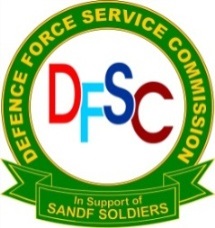 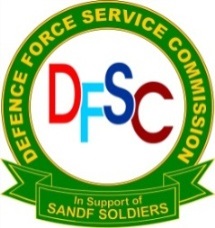 QUESTIONS / COMMENTS
2021/11/12
Defence Force Service Commission
43